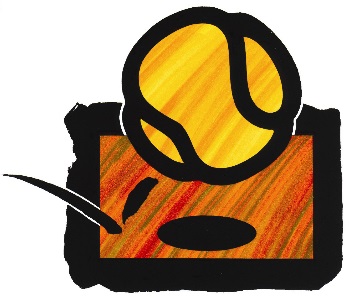 ”Turn-around” i Ry Tennis Klub - med særlig vægt på involvering af medlemmerne (og velkomst til nye)
v/ Formand Torben Svejgård
Det Nationale Tennisseminar 25. januar 2020
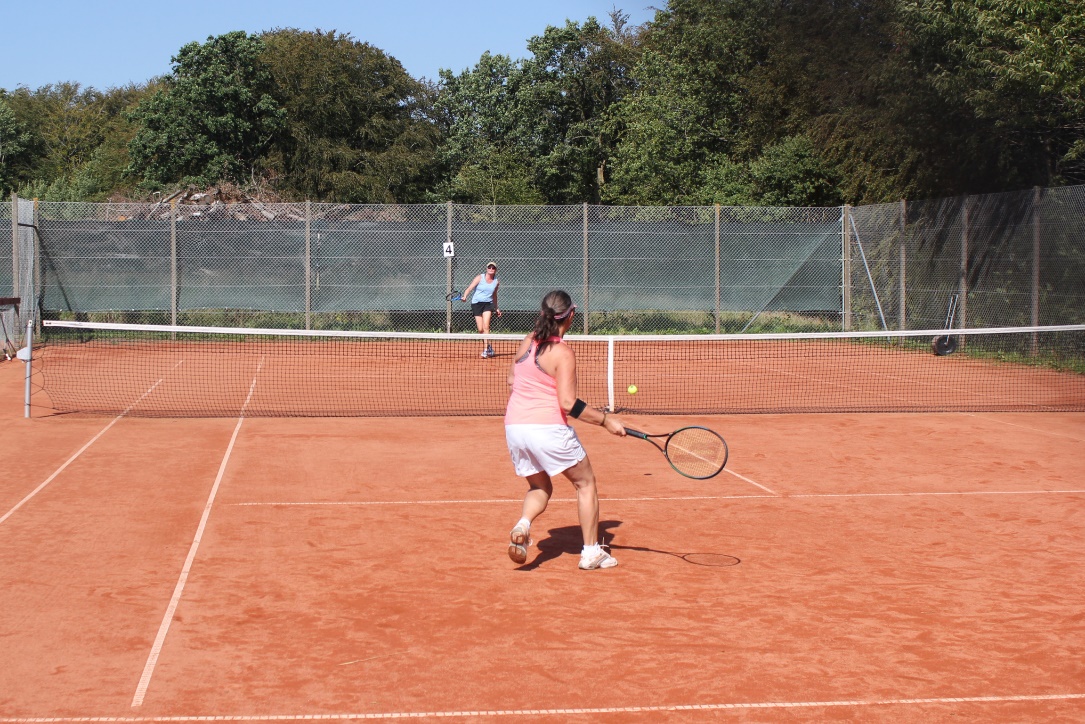 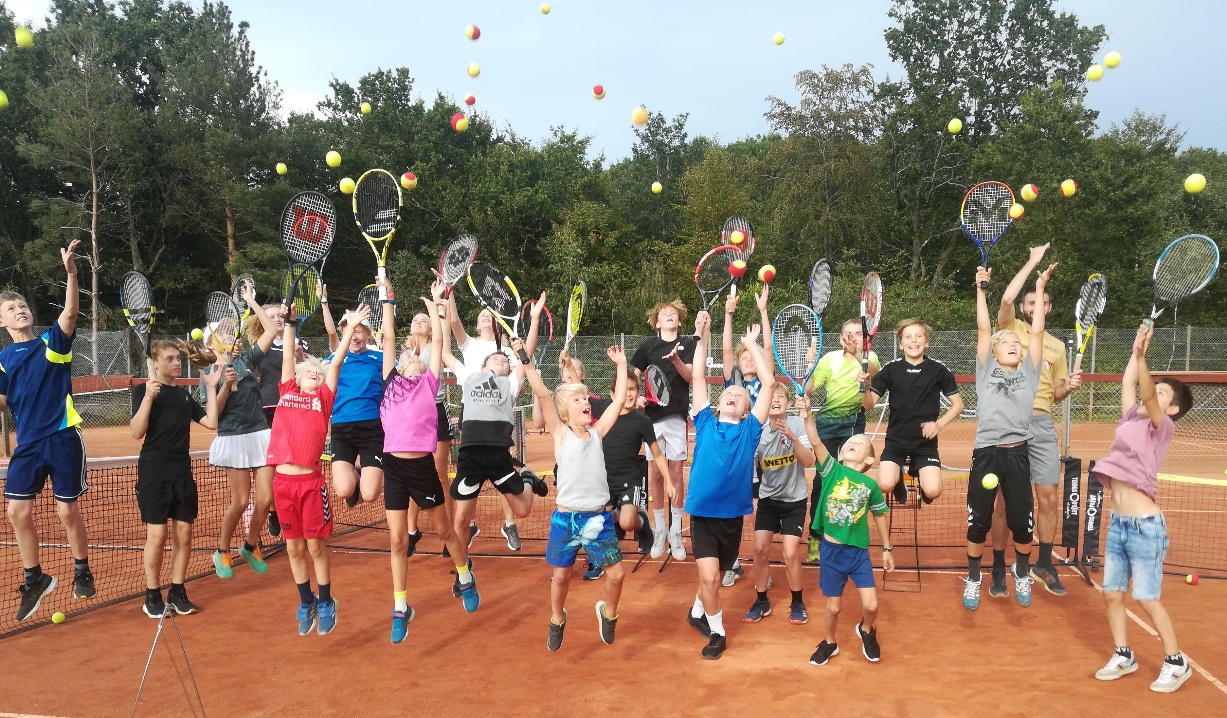 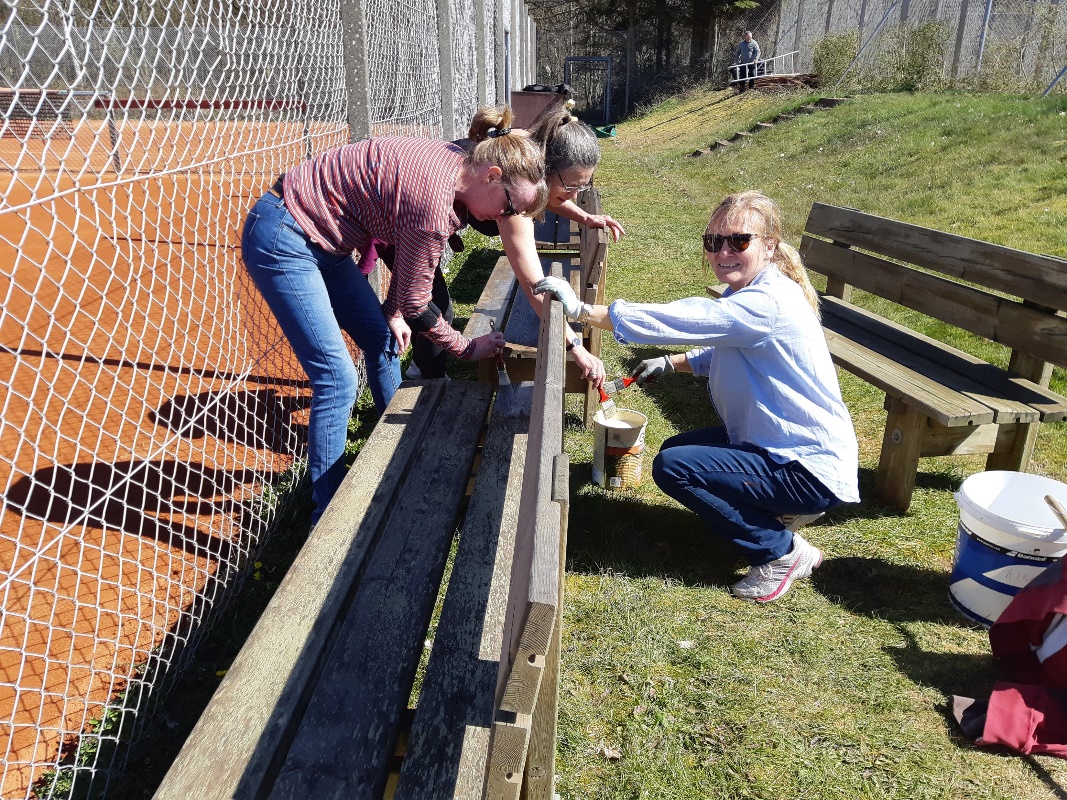 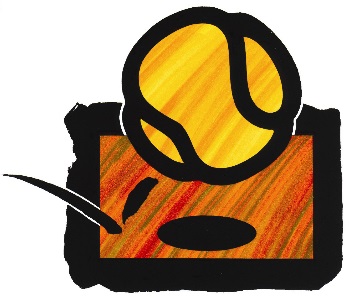 Situationen 2015/2016
Oplevet stor medlemstilbagegang over mange år (næste slide)
Elendig økonomi
Nyt klubhus kostede 400.000 kr. mod budgetteret 240.000 kr.
- 50 kr. på kontoen ved udgangen af 2016
Ny bestyrelse – ny begyndelse
Ikke stort engagement blandt medlemmerne
Sociale liv begrænset
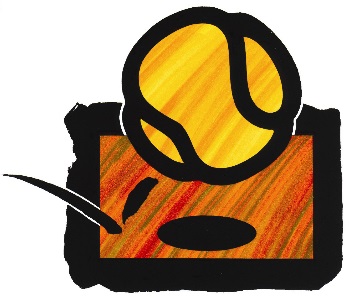 Medlemsudvikling 2000-2016
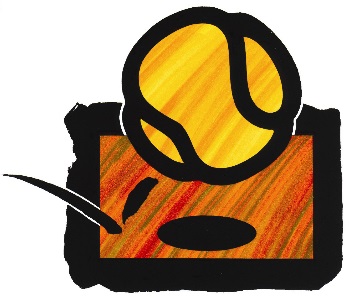 Vækstaftale
Bestyrelsens topprioriteter 2015/2016
1. Sikre økonomien
2. Involvere medlemmerne
3. Kraftigt forøget transparens
Mål
Øge engagement og entusiasme
Skabe medejerskab
Øge frivillig indsats
Forbedre socialt liv
Fra ”pessimisme” til optimisme
Stabilisere medlemstal
Reducere udgifter
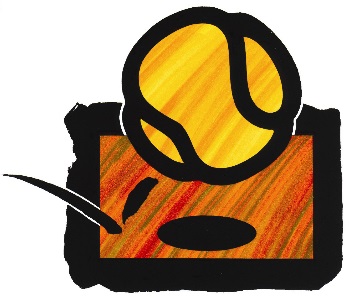 Involvering af medlemmer
Ville give medlemmer (reel) mulighed for indflydelse
Ønskede at få ideer og input fra medlemmer
Måtte (i første omgang) ikke kræve mere tid end én aften
Skulle være engagerende, spændende, hyggeligt og sjovt
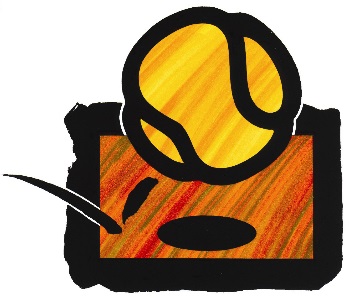 Forløb med prioriteringer og valg januar 2016
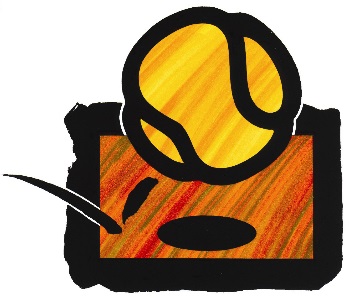 Foreløbige Fokuspunkter (fra intro på cafeaftenen)
Økonomi!!!
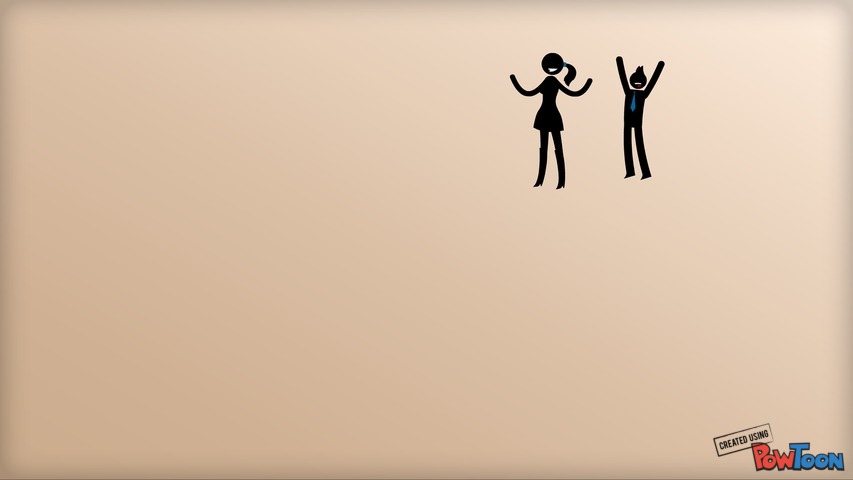 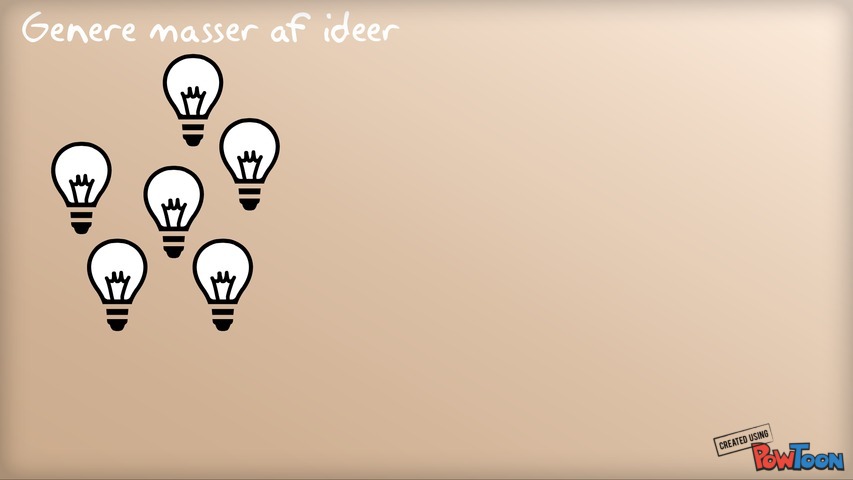 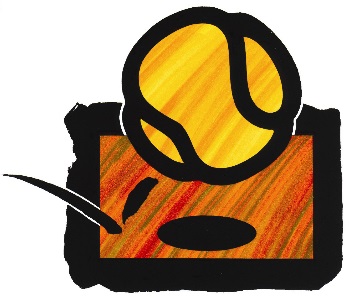 (Fra intro på cafeaftenen)
Generere en masse af ideer
Ja-hatten på
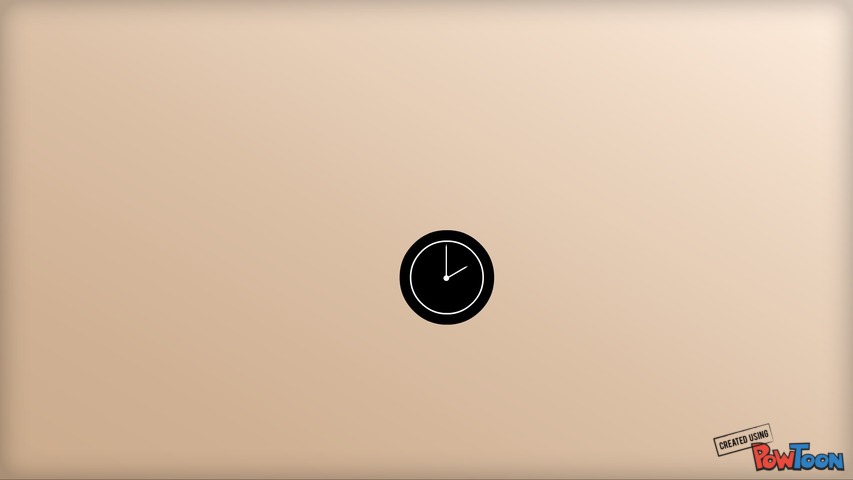 7 min. ved hvert bord
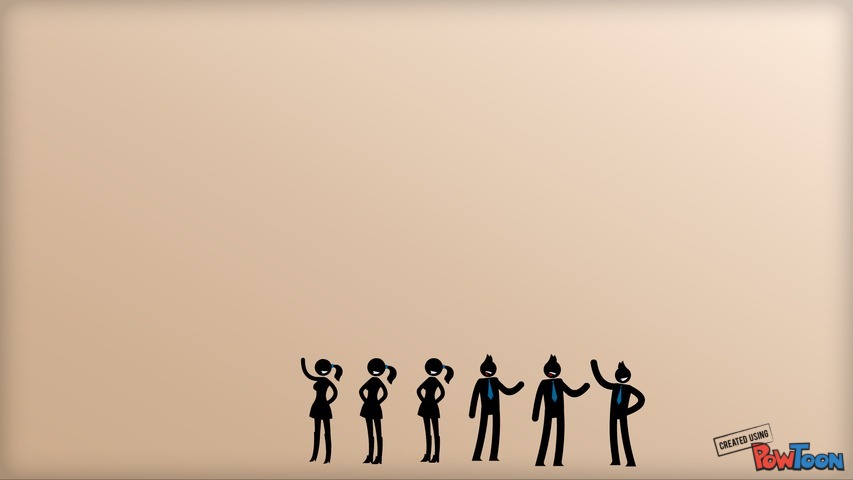 Værter
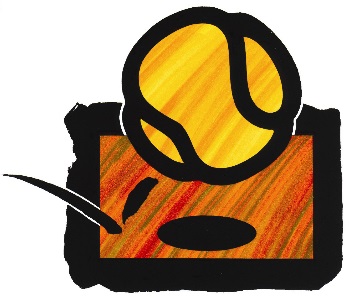 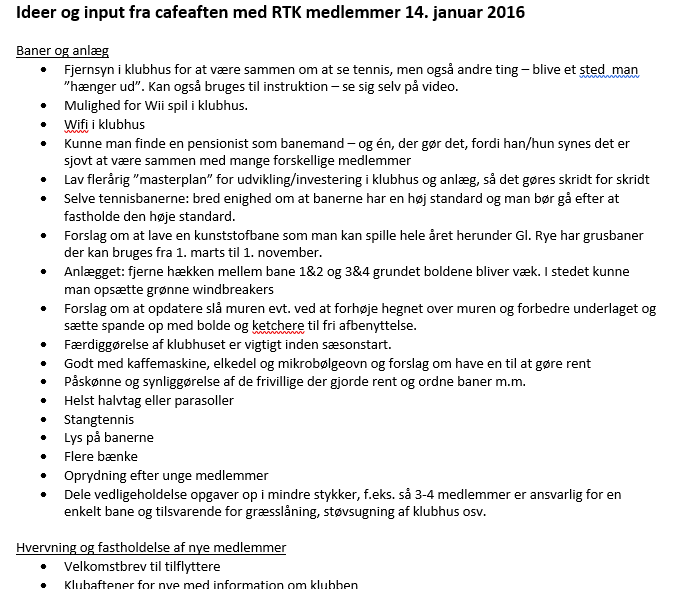 Resultat
Mere end 25% af (senior)medlemmerne deltog
Der blev kreeret en meget lang række ideer
Alle disse blev til info efterfølgende sendt til deltagerne
Bestyrelsen udvalgte (få) ideer
Disse blev kommunikeret ud til medlemmerne
Ad hoc udvalg med menige medlemmer til at konkretisere ideen (via 1-2 møder)
De fleste udvalgte ideer ført ud i livet


Og ikke mindst: stemningen blandt medlemmerne begyndte at vende
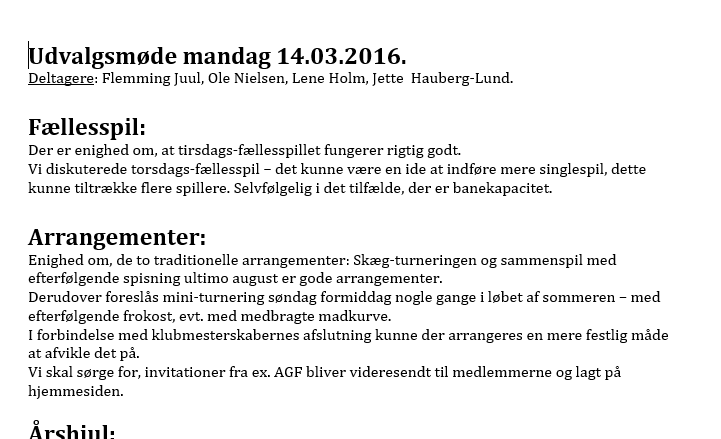 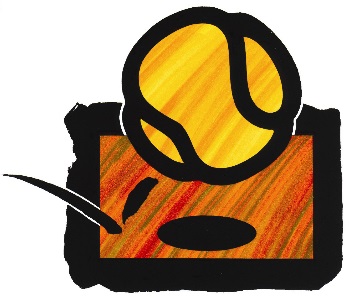 Tilsvarende arrangementer i januar 2018 og 2019
2018 tema: Prioritering af økonomisk råderum på 10-20.000 kr.
2019 tema: Nye / ændrede aktiviteter og foreløbig prioritering af dem på selve aftenen
Begge med ”Hvervning og fastholdelse af medlemmer” som underliggende tema
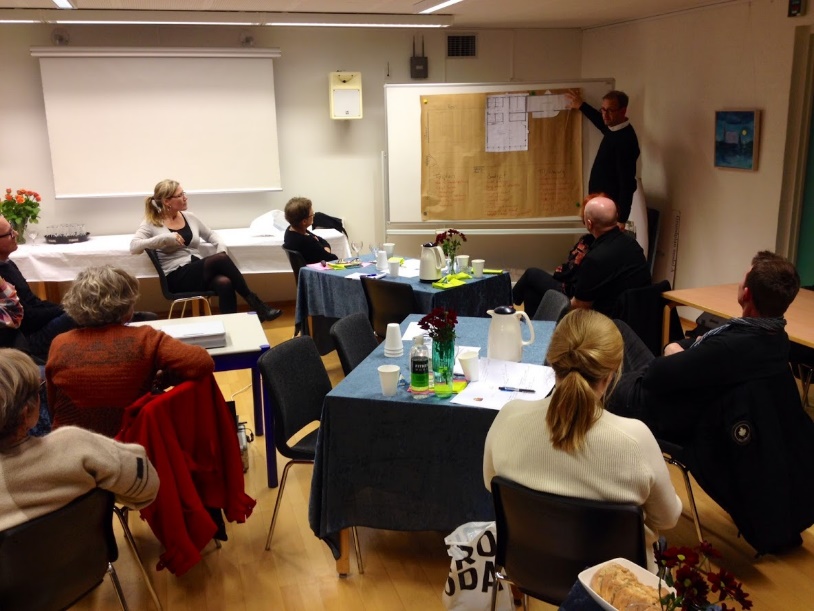 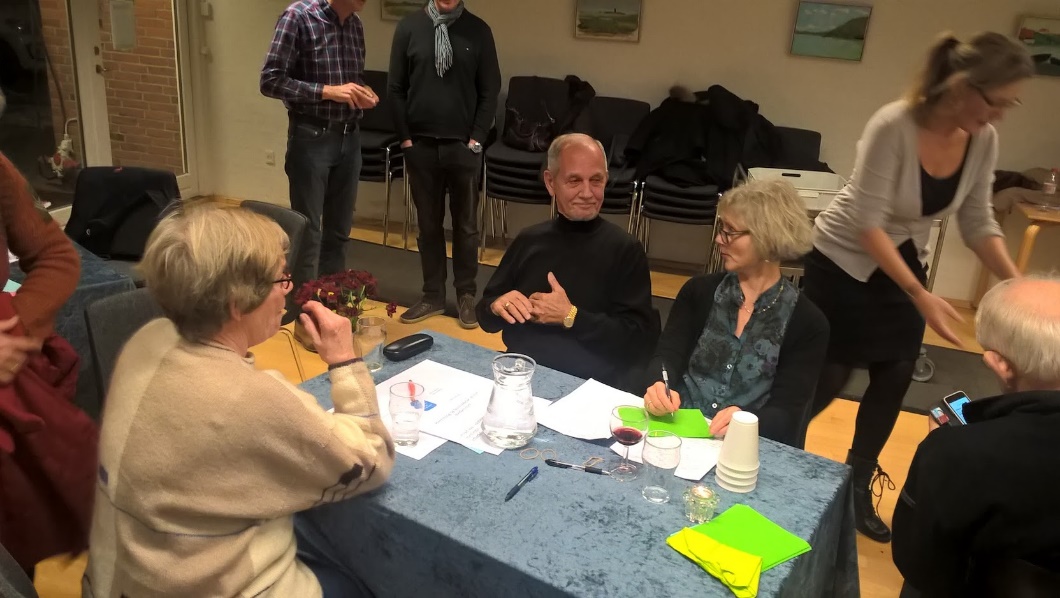 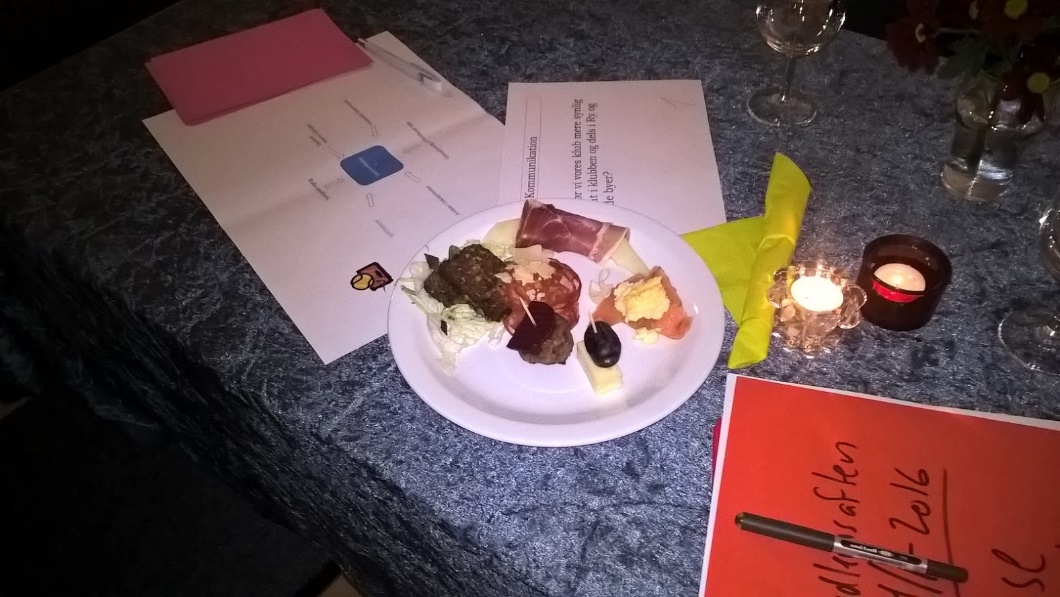 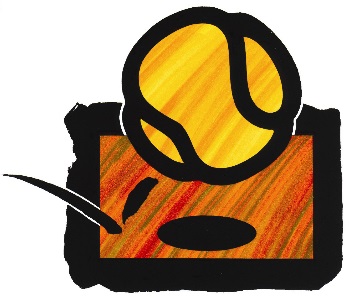 Opsamling af erfaringer og læring
Bestyrelsen skal have oprigtigt ønske om reel medbestemmelse for medlemmerne
En vis styring / ”framing” af medlemsmøder nødvendig – men ikke for meget
Vær tydelig omkring medlemsmødets formål, beslutningskompetence og især ”ikke-beslutningskompetence”
Aktivering af deltagerne afgørende
Bestyrelsen skal holde forholdsvis lav profil på cafe-aften / ”åbent bestyrelsesmøde”
Helt afgørende, at (nogle) aktiviteter efterfølgende gennemføres
Kommunikation meget vigtig, så medlemmerne kan se, at de har reel indflydelse
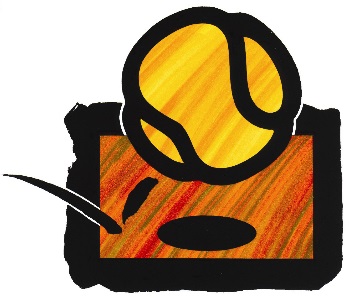 Cafeaften januar 2019
Vist på generalforsamling
Hvert fjerde seniormedlem deltog
Højt engagement, mange gode ideer – og godt humør
Aktiviteter udvalgt på grundlag af afstemning
Langt de fleste aktiviteter gennemført/bliver gennemført
Niveaudeling ved fællesspil og enkeltdags- arrangementer, etc.
Få mere øvede til at spille med mindre øvede som hjælp til udvikling af færdigheder
Turnering hvor alle spiller med røde eller orange bolde
Differentieret træningstilbud
Boldmaskine instruktion
Gode udendørs stole
Færdiggørelse af badefaciliteter
Nøgleboks/kode
Lys på 1-2 baner?
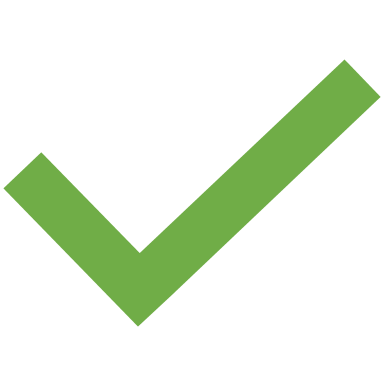 (     )
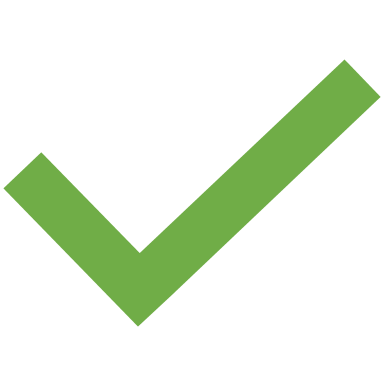 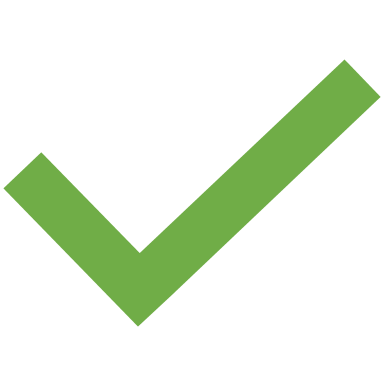 Vinterfest/-komsammen
Skumtennis
Fællesspil i Skanderborg, gerne niveauopdelt og mere end 3 gange
Temadag i løbet af vinteren, f.eks. padeltennis
Hyre træner en vinter formiddag for øvede / let øvede
Opdatering af indholdet på hjemmesiden
Lukket FB gruppe, f.eks. til spillerbørs, beskeder, etc.
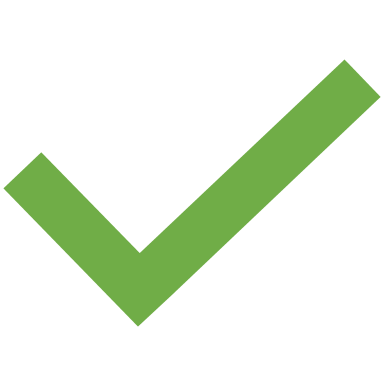 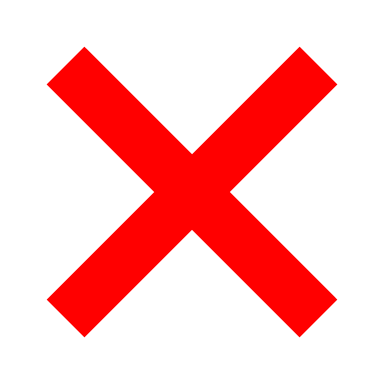 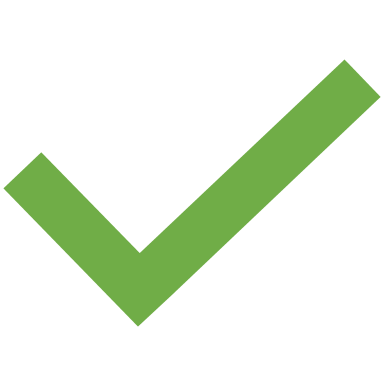 )
(
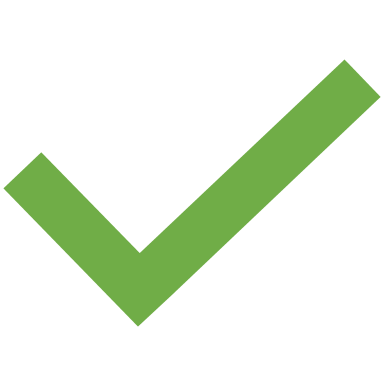 (     )
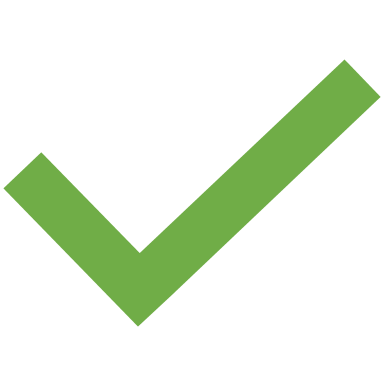 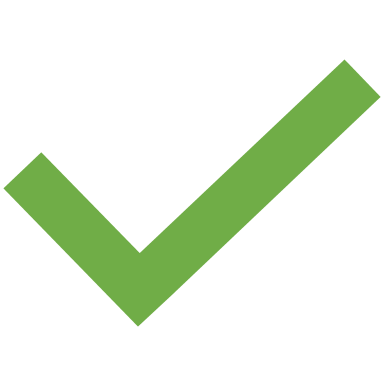 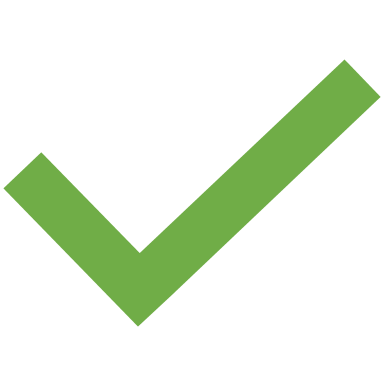 (     )
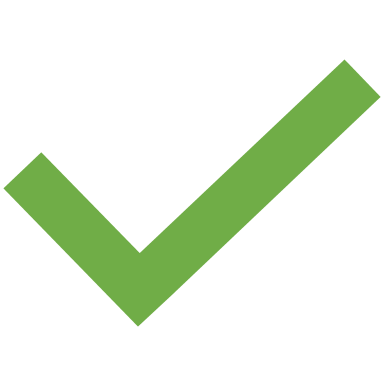 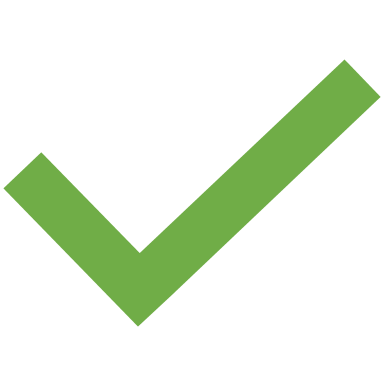 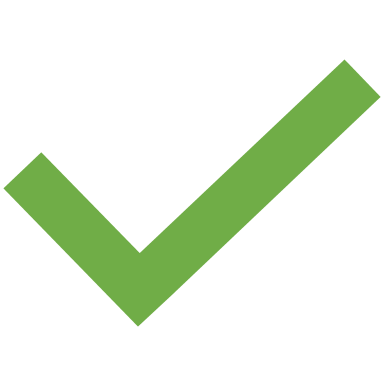 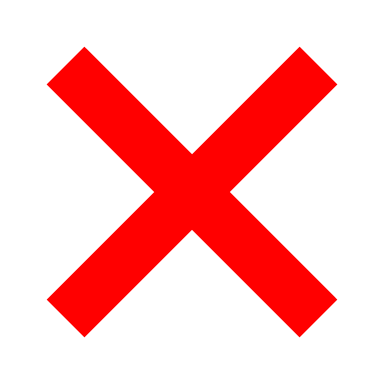 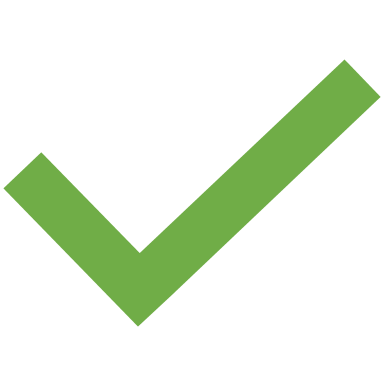 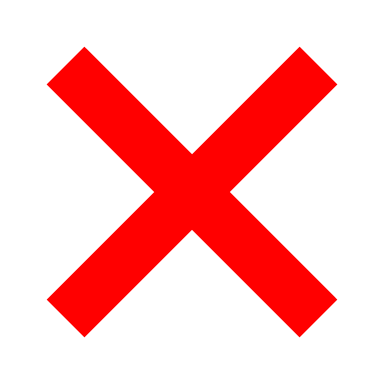 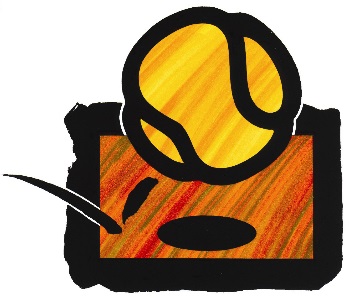 Opsamling af erfaringer og læring
Bestyrelsen skal have oprigtigt ønske om reel medbestemmelse for medlemmerne
En vis styring / ”framing” af medlemsmøder nødvendig – men ikke for meget
Vær tydelig omkring medlemsmødets formål, beslutningskompetence og især ”ikke-beslutningskompetence”
Aktivering af deltagerne afgørende
Bestyrelsen skal holde forholdsvis lav profil på cafe-aften / ”åbent bestyrelsesmøde”
Helt afgørende, at (nogle) aktiviteter efterfølgende gennemføres
Kommunikation meget vigtig, så medlemmerne kan se, at de har reel indflydelse
Det fungerer virkelig godt (for os)!!
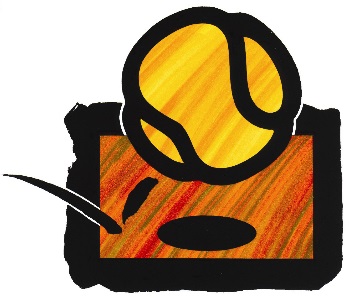 Et par få ord om transparens
Ærlig og jævnlig kommunikation fra bestyrelsen – også om ”ubehagelige” emner
Åbenhed gælder også aflønning (trænere aflønnet i Ry – absolut ikke andre)
Altid villig til at drøfte og/eller forklare ting, når man møder medlemmer på banerne m.v.
Bestyrelsesmøder afholdes i fællesrum i klubhuset (i sommerhalvåret)
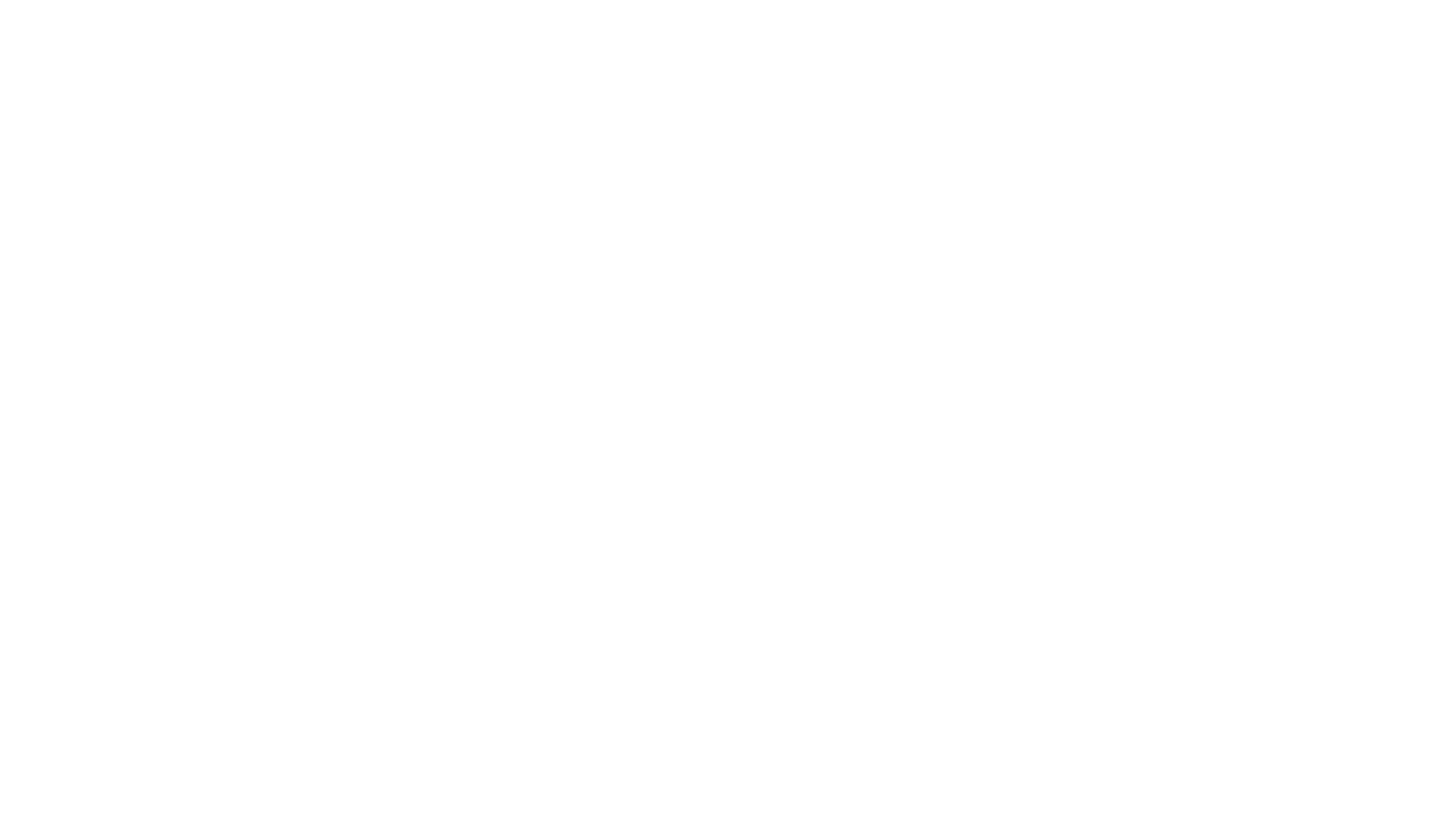 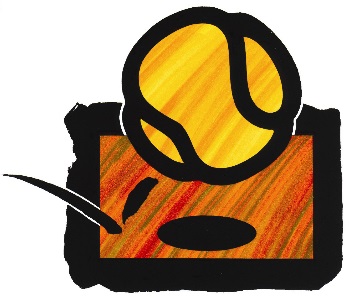 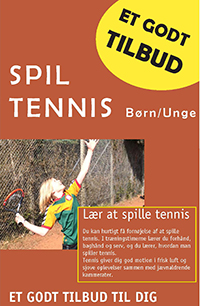 Modtagelse af nye medlemmer
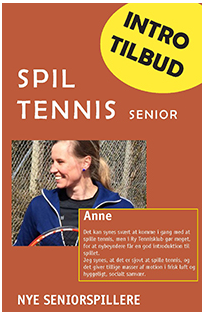 Voksne nybegyndere
1 måneds gratis prøvetid
20% rabat på medlemskab
Får ketsjer ved indmeldelse
1 times gratis træning per uge hele sæsonen
Røde/orange/grønne bolde kan lånes gratis

Voksne (nye) øvede medlemmer
Alle kontaktes telefonisk for at byde velkommen
Tilbud om eksisterende medlem som mentor
Gratis 3 x 2 timers (hold)træning (også socialt aspekt)
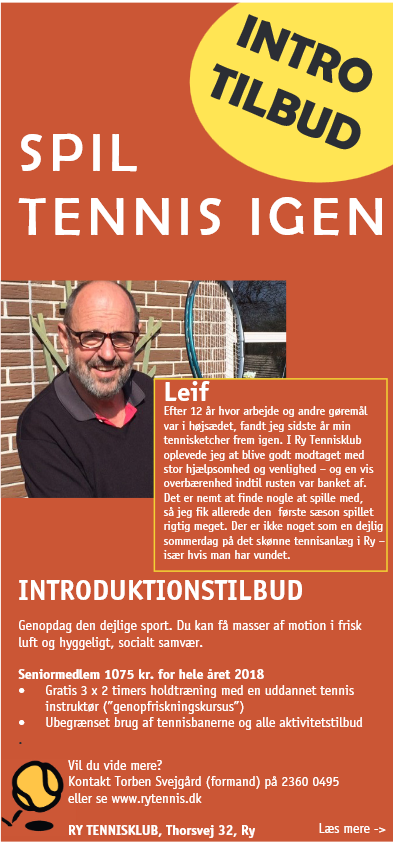 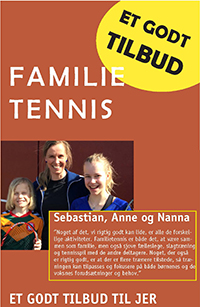 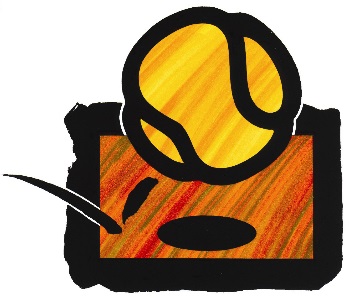 Mentor-rollen
Målet er at integrere nye medlemmer så godt og hurtigt som muligt
Mentor fungerer som kontaktperson for nyt medlem
Proaktiv kontakt til nyt medlem – især de første par måneder
Finde passende makkere/netværk til det nye medlem
Introduktion til fællesspil, træning, turneringer, sociale arrangementer osv.
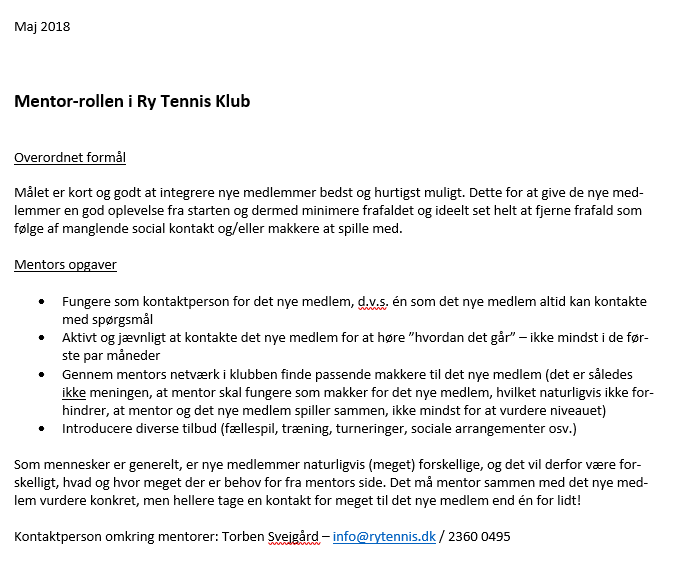 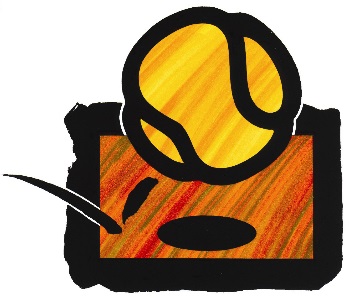 Højt aktivitetsniveau – og stor opbakning
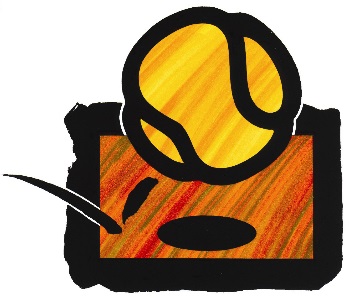 Medlemmer
70%  fremgang totalt sidste 2 år
53% senior fremgang sidste 2 år
Junior mere end fordoblet sidste 2 år
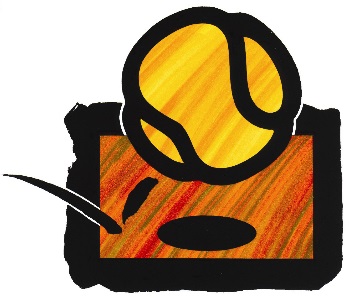 Aldersfordeling medlemmer 2017-19
3-dobling!
60+ andel af seniorspillere
2017: 47%
2019: 33%
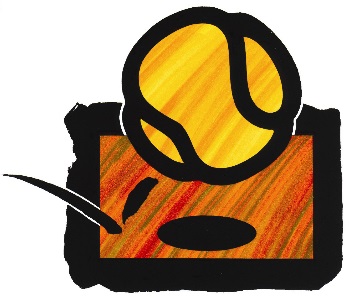 Årsager primært tid eller flytning
Medlemsudvikling 2018 til 2019
137 medlemmer 2018
(35 jun. & 102 sen.)
Mistet 13 seniorer
Mistet 12 juniorer
Næsten 40% af vores medlemmer er nye fra i år!!
35 nye seniorer
35 nye juniorer
182 medlemmer 2019
(58 jun. & 124 sen.)
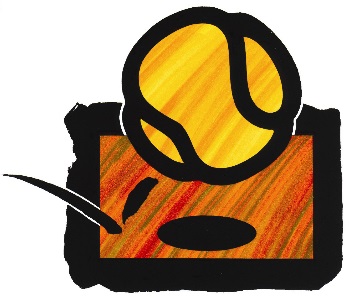 Er alt så rosenrødt?
NEJ!!!!!!

Men når den rigtige ånd er der, bliver de andre ting lettere

(og så omtaler vi udfordringerne en anden gang………… )
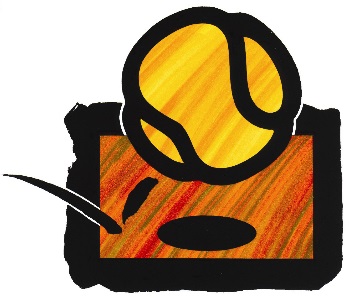 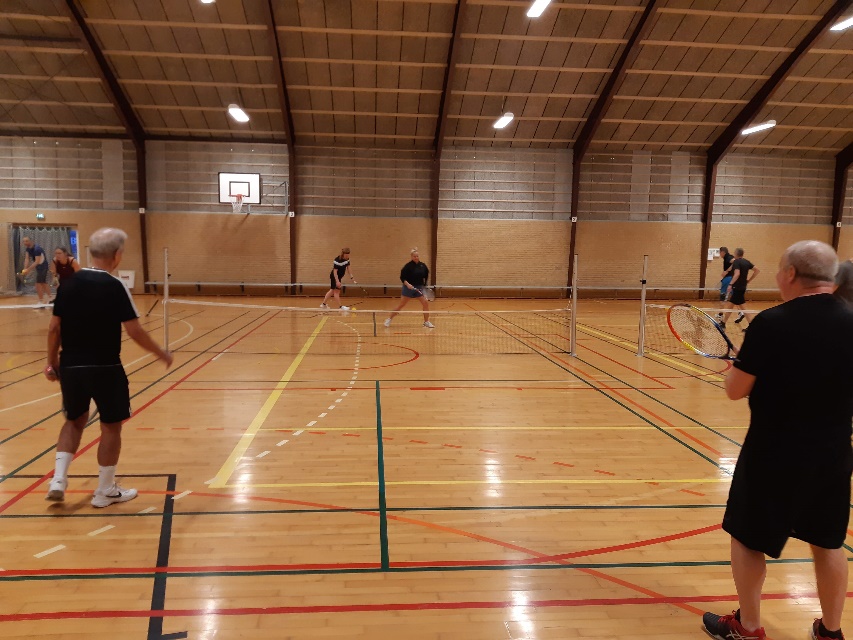 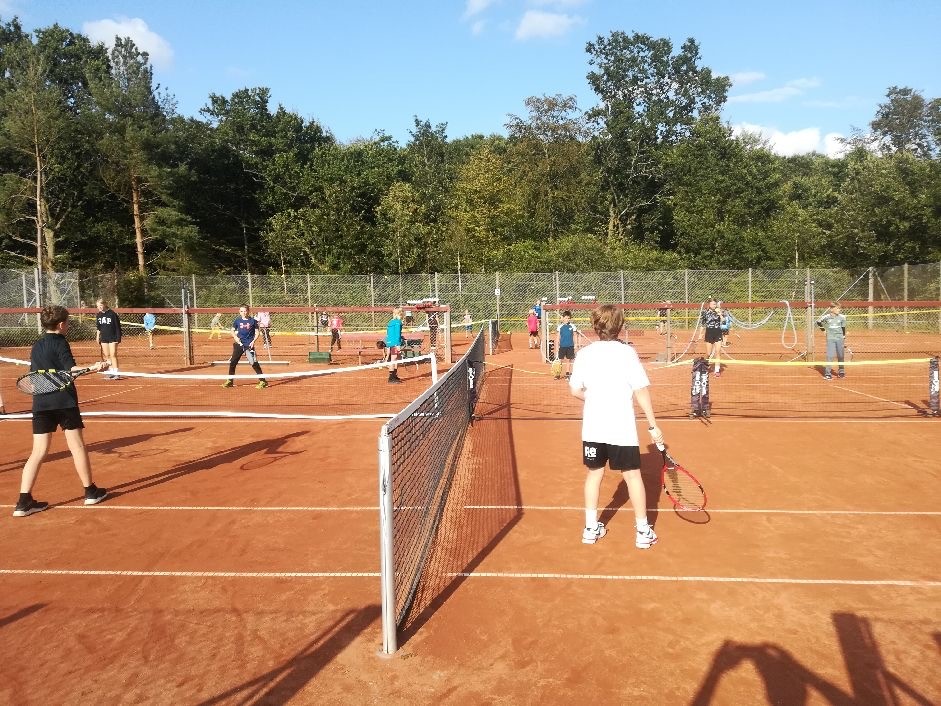 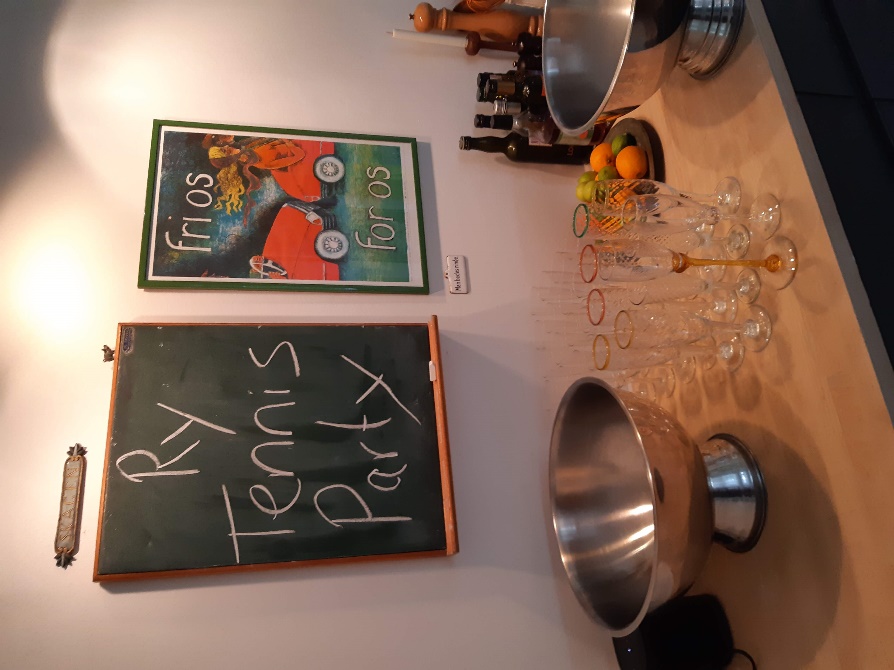 Spørgsmål og kommentarer???
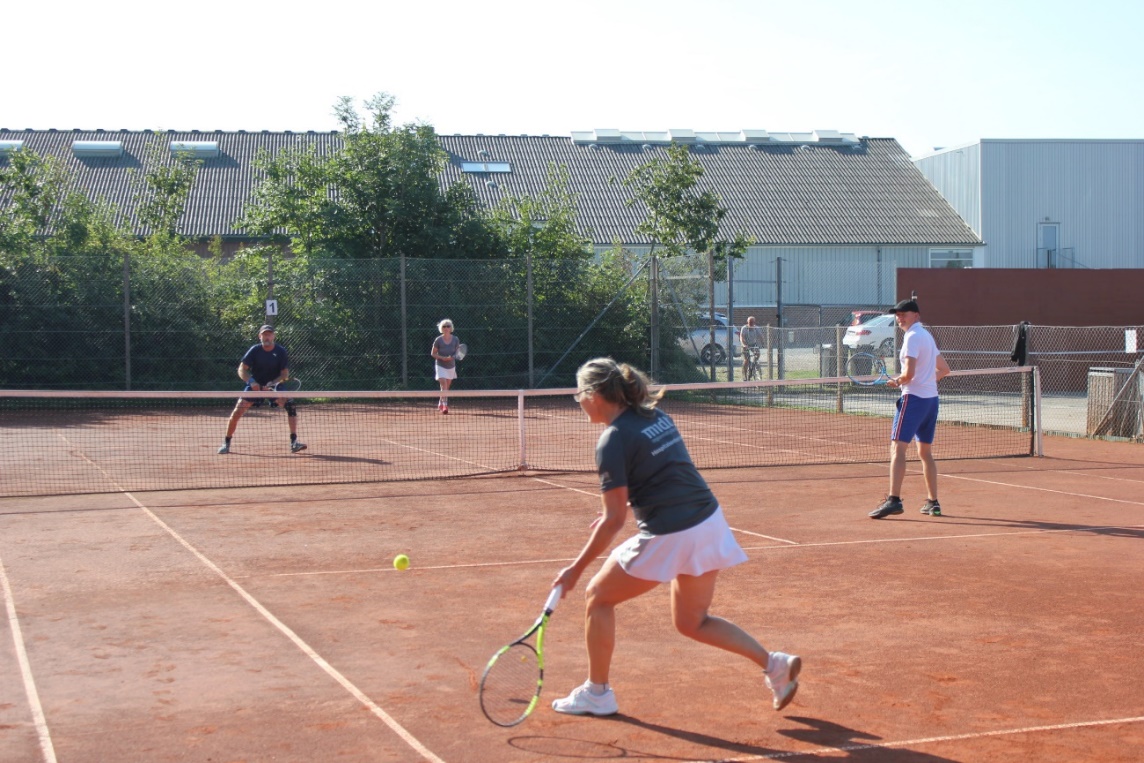 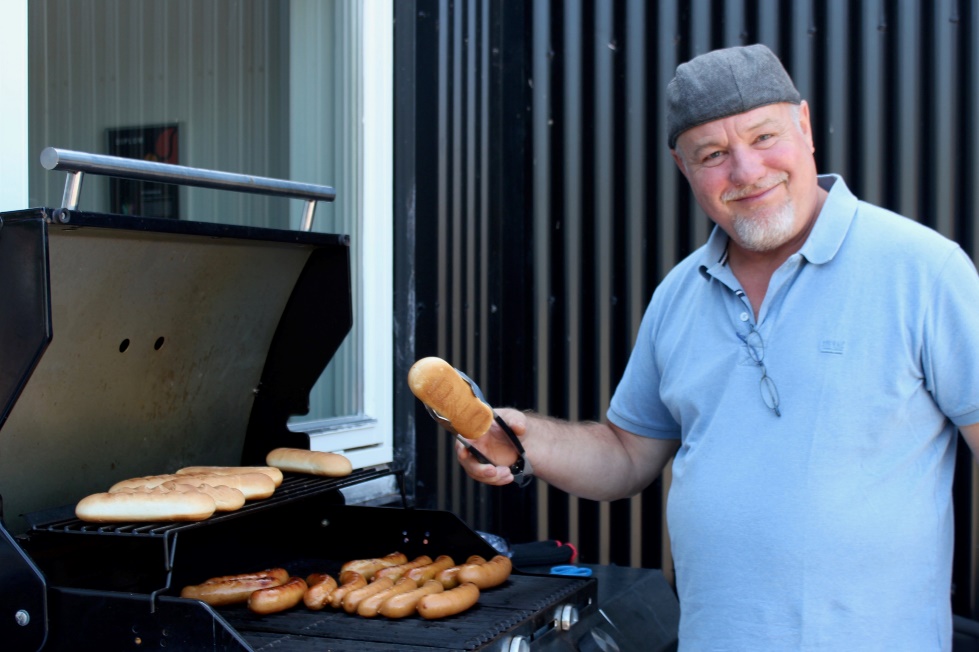 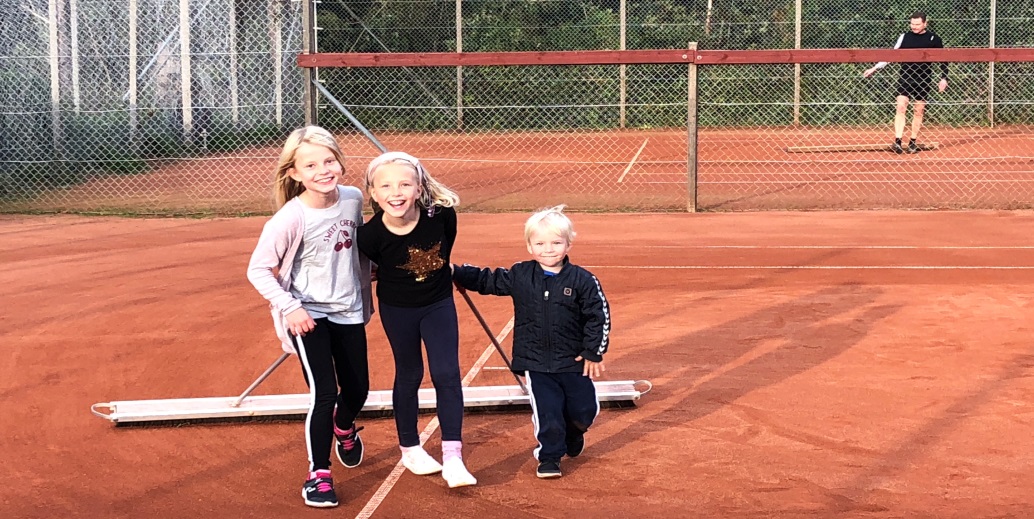